Linear-Time Selection
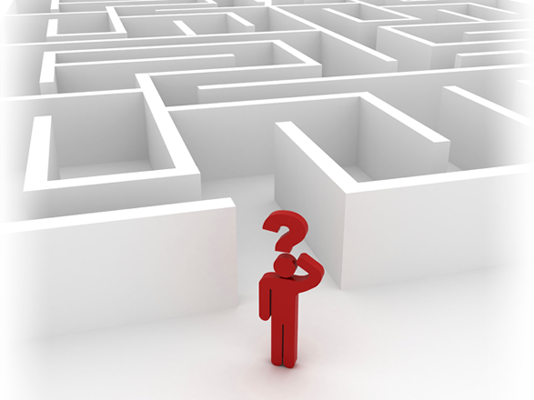 Randomized Selection (Analysis)
Design and Analysis of Algorithms I
Running Time of RSelect
Randomized Selection
Proof I: Tracking Progress via Phases
Proof II: Reduction to Coin Flipping
Proof III: Coin Flipping Analysis
Putting It All Together